[Insert Title]
[Insert Authors (RA FIrst)]
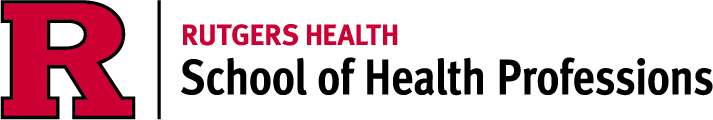 [Insert Department], Rutgers University, Piscataway, New Jersey 08854
Insert results here
Materials and Methods
Results
Abstract
Insert abstract here
Insert materials and methods here
Background
Insert conclusion here
Insert background here
Conclusion
Insert future direction here
Future Direction
Insert acknowledgements here
Acknowledgments
Poster Guidelines

Poster Print Size:
This poster template is 36” high by 48” wide. It can be used to print any poster with a 3:4 aspect ratio.
 
Placeholders:
The various elements included in this poster are ones we often see in medical, research, and scientific posters. Feel free to edit, move, add, and delete items, or change the layout to suit your needs. Always check with your conference organizer for specific requirements.
 
Image Quality:
You can place digital photos or logo art in your poster file by selecting the Insert, Picture command, or by using standard copy & paste. For best results, all graphic elements should be at least 150-200 pixels per inch in their final printed size. For instance, a 1600 x 1200 pixel photo will usually look fine up to 8“-10” wide on your printed poster.
 
To preview the print quality of images, select a magnification of 100% when previewing your poster. This will give you a good idea of what it will look like in print. If you are laying out a large poster and using half-scale dimensions, be sure to preview your graphics at 200% to see them at their final printed size.
 
Please note that graphics from websites (such as the logo on your hospital's or university's home page) will only be 72dpi and not suitable for printing.
 
Change Color Theme:
This template is designed to use the built-in color themes in the newer versions of PowerPoint.

To change the color theme, select the Design tab, then select the Colors drop-down list.

The default color theme for this template is “Office”, so you can always return to that after trying some of the alternatives.